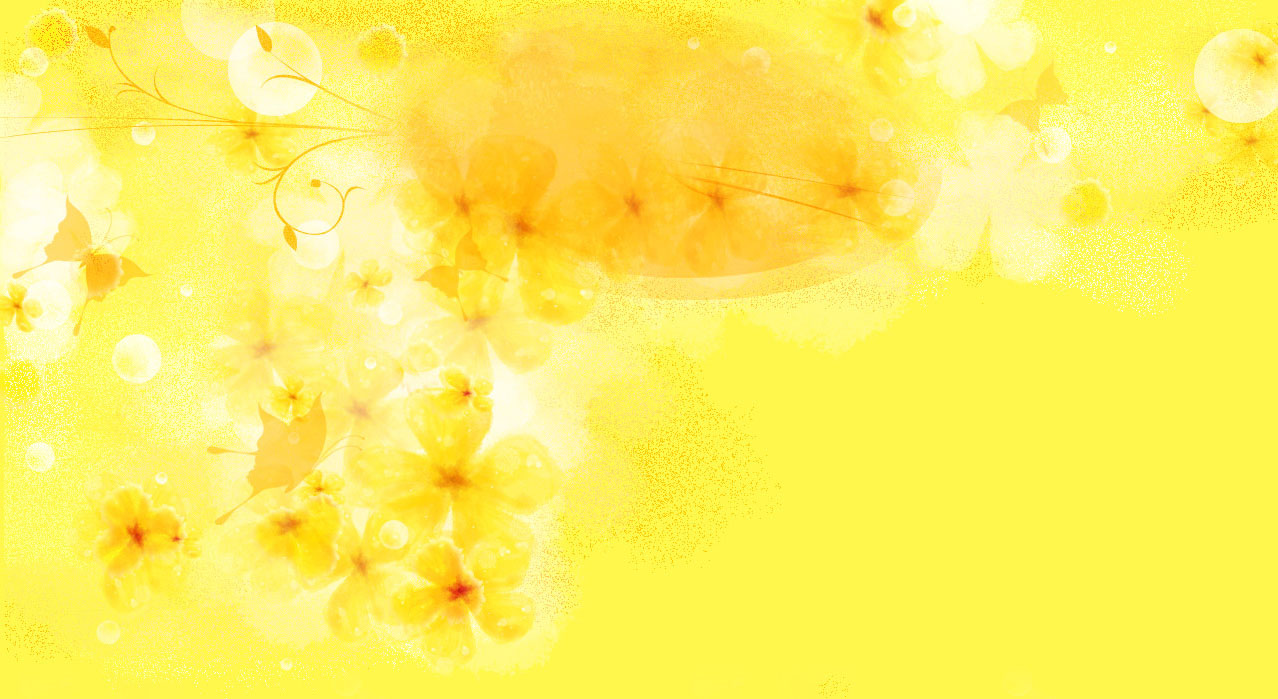 Візитна картка вчителя
Курносенко
Еліна Юріївна
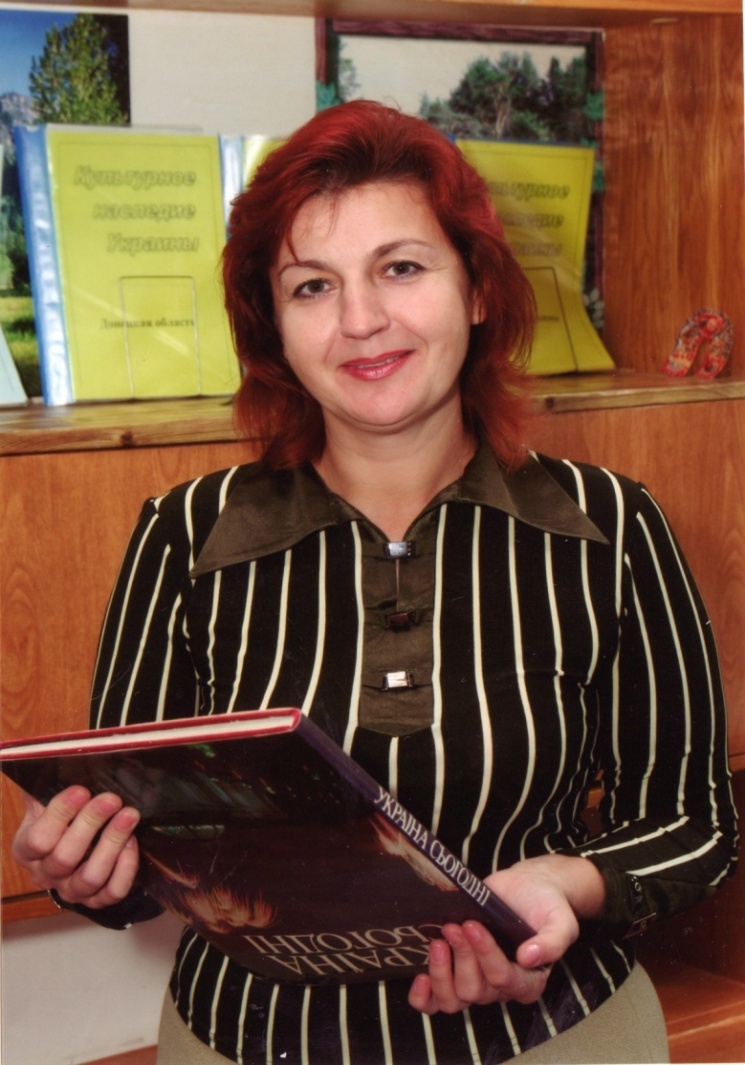 Освіта:  вища, Слов'янський державний педагогічний інститут, 1987 рік

Місце роботи: Краматорська загальноосвітня школа I-III ст. №2

Спеціальність:  учитель         початкових класів

Стаж роботи:  27 років

Кваліфікаційна категорія:  спеціаліст першої категорії
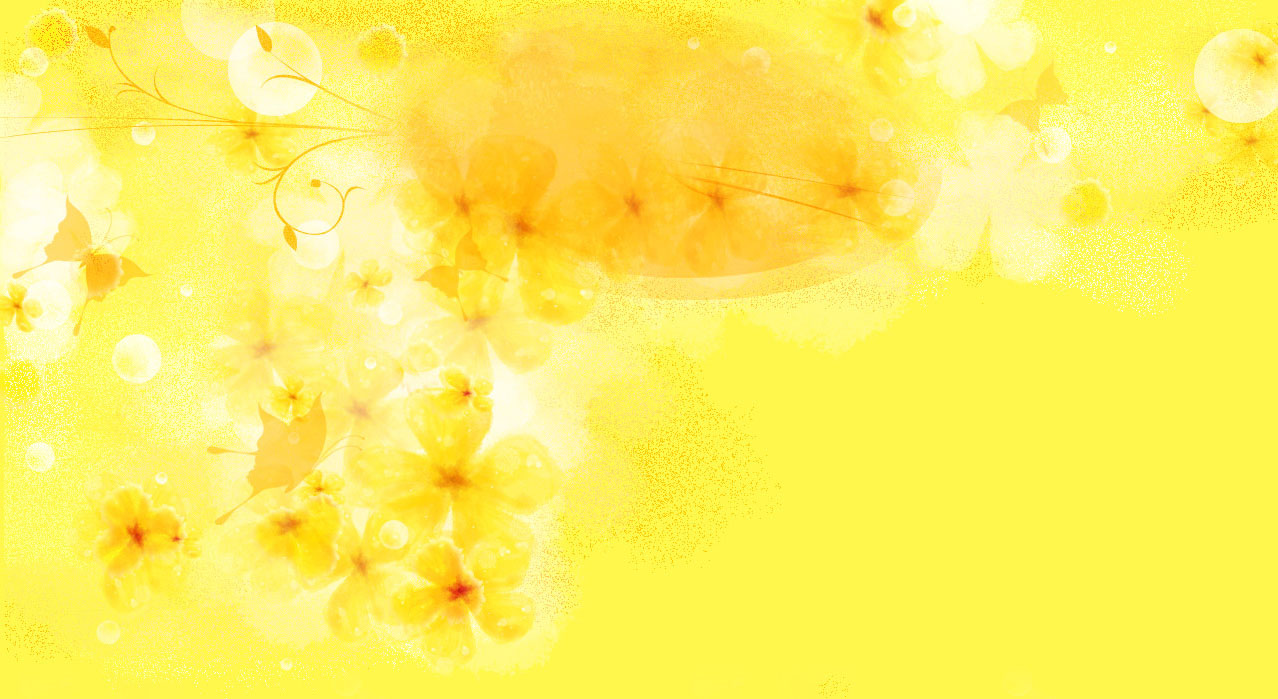 Краматорська загальноосвітня школа 
 I-III ступенів № 2
Урок 
навчання грамоти
з елементами народознавства
1 клас
Тема. Закріплення звукового значення букви «йот». Буквосполучення йо. Опрацювання тексту «Пасіка» і народної пісеньки «Зайчику, зайчику». Читання в особах.
Учитель: Курносенко Е.Ю.
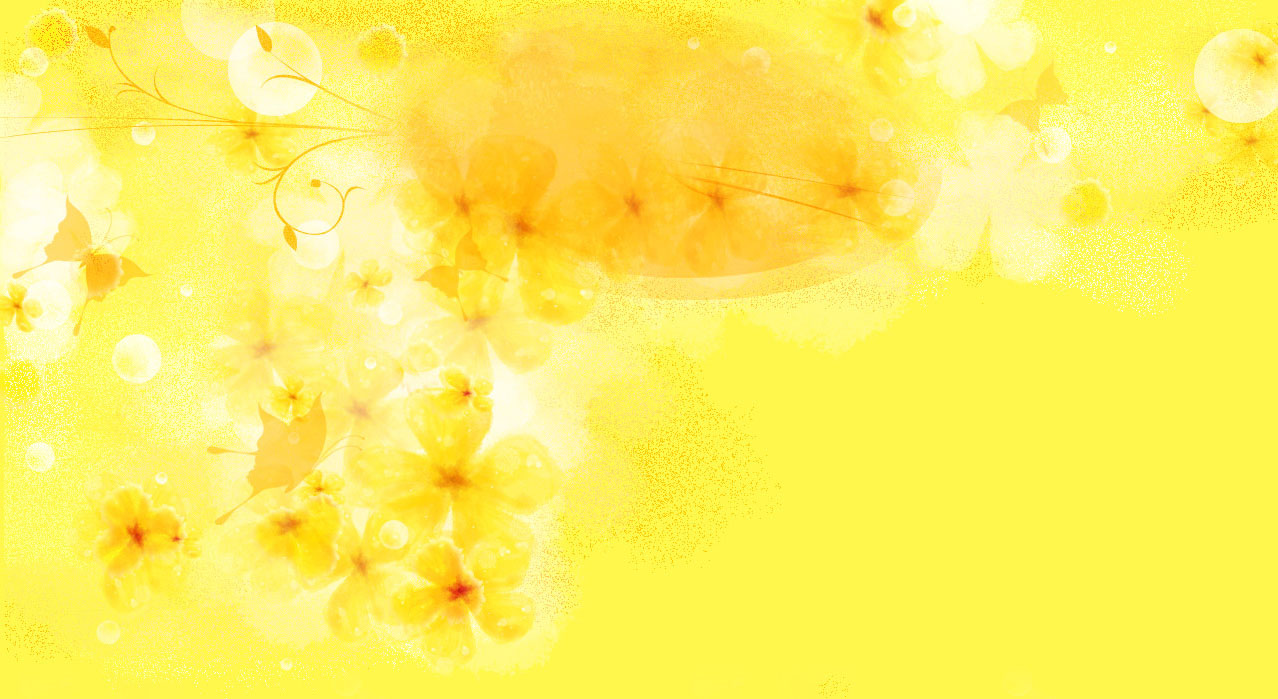 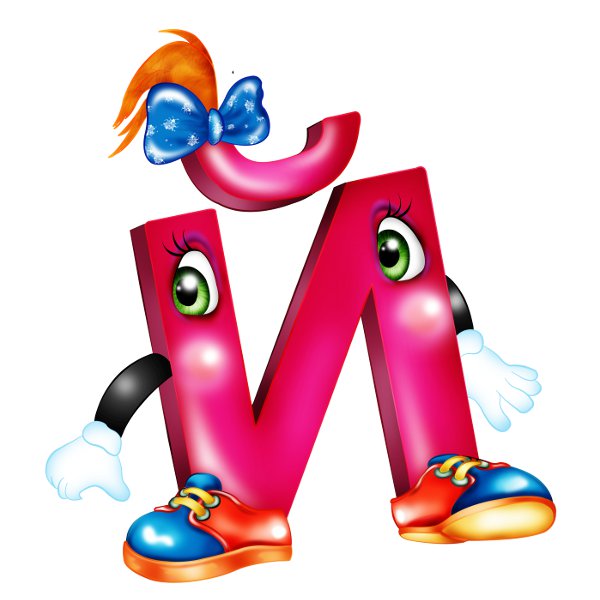 =
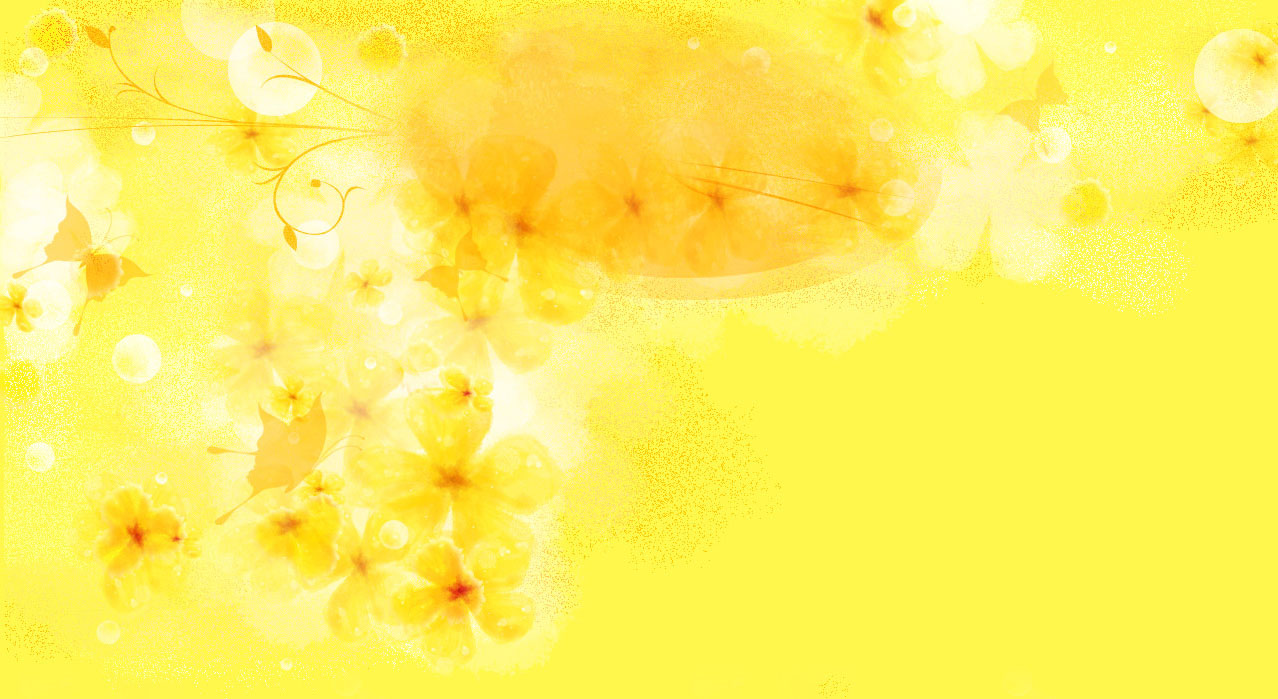 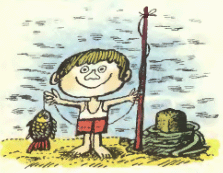 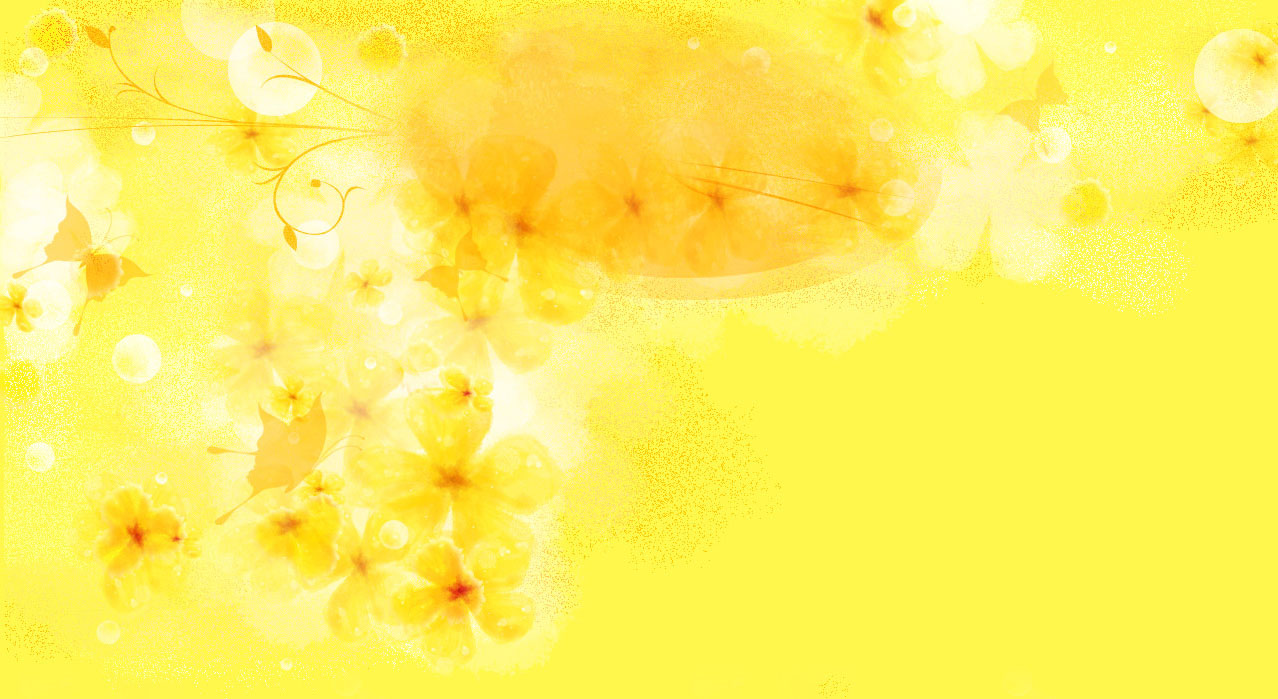 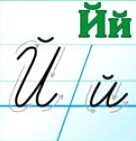 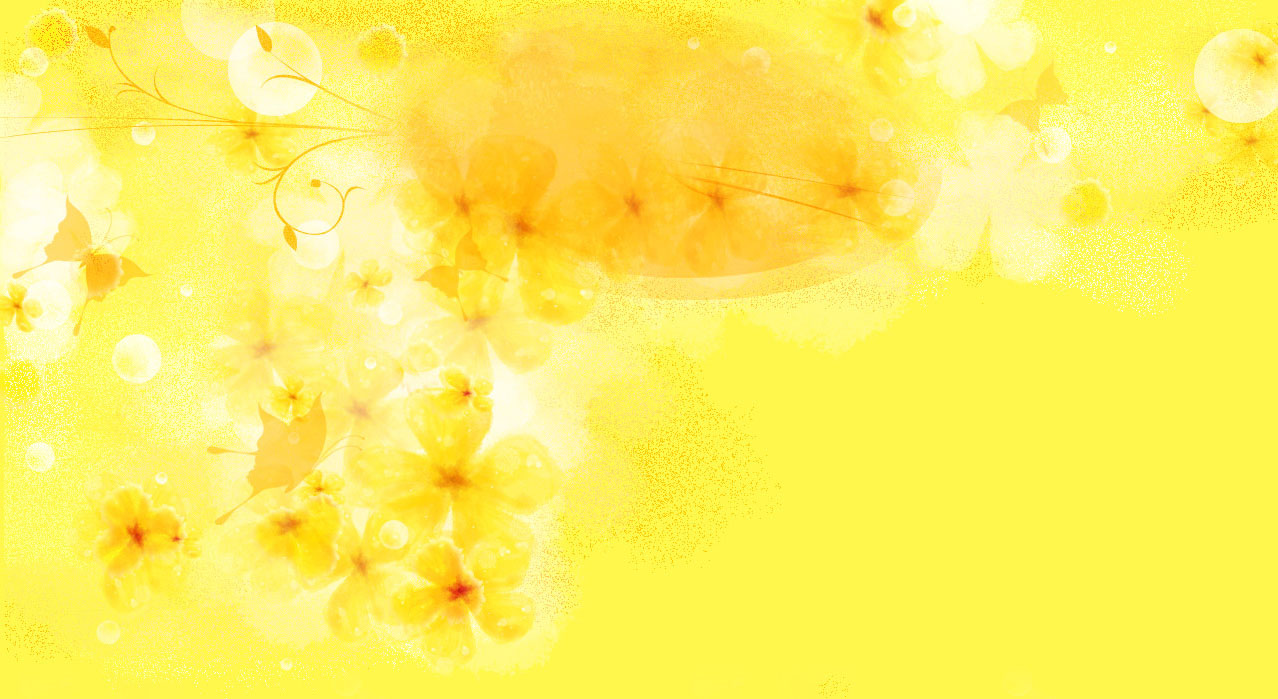 оржик
*
Й
й
осип
*
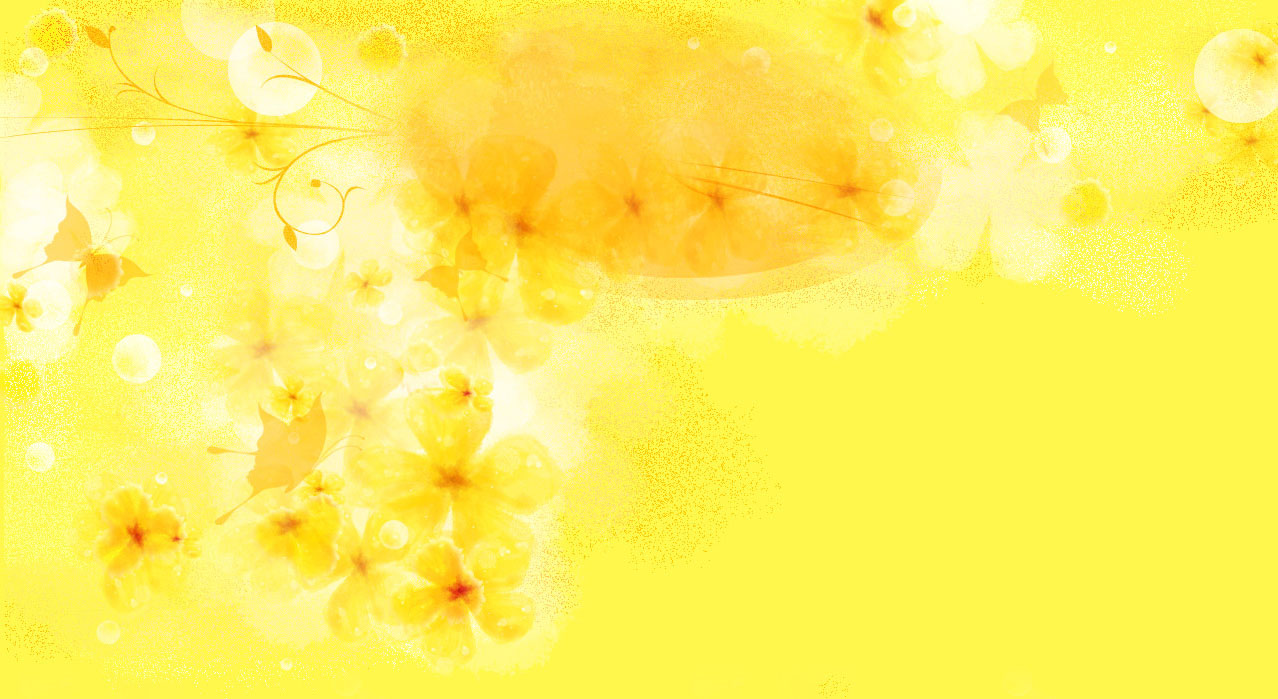 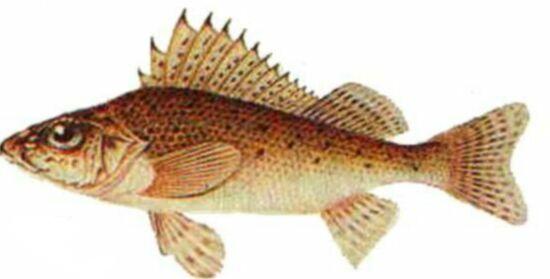 йорж
Дрібна прісноводна риба з колючими плавцями.
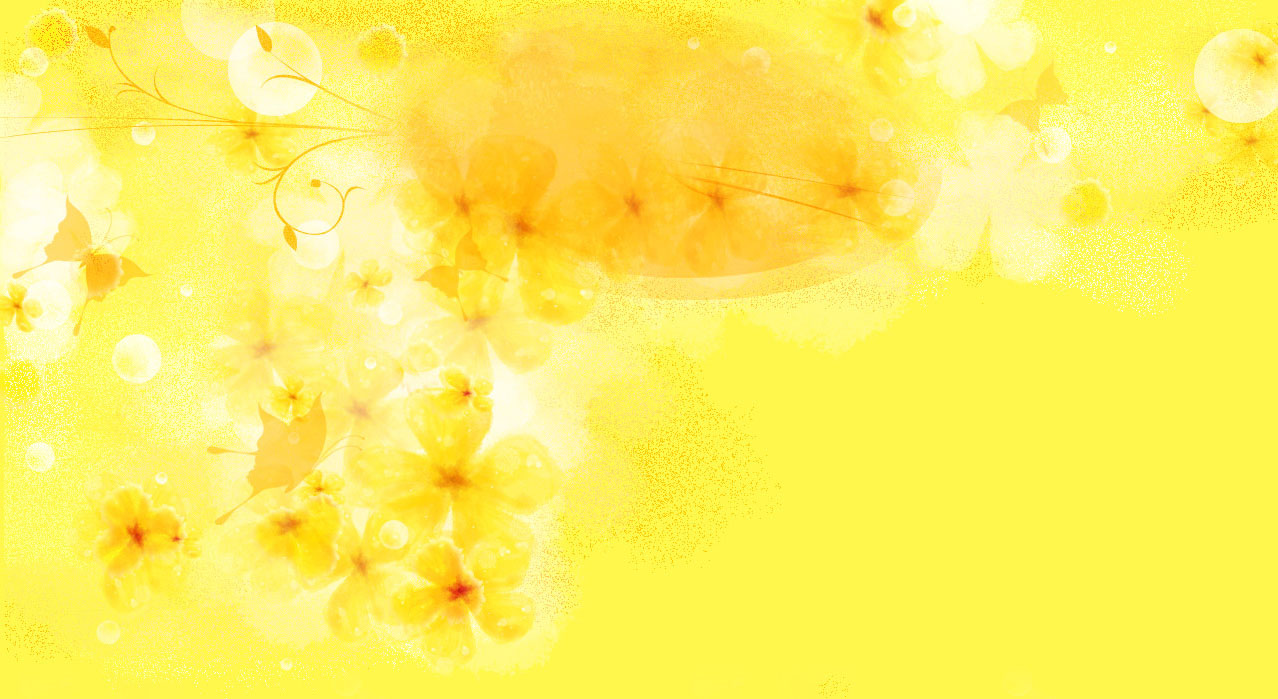 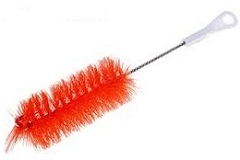 йорж
Щітка для миття посуду з вузьким горлом.
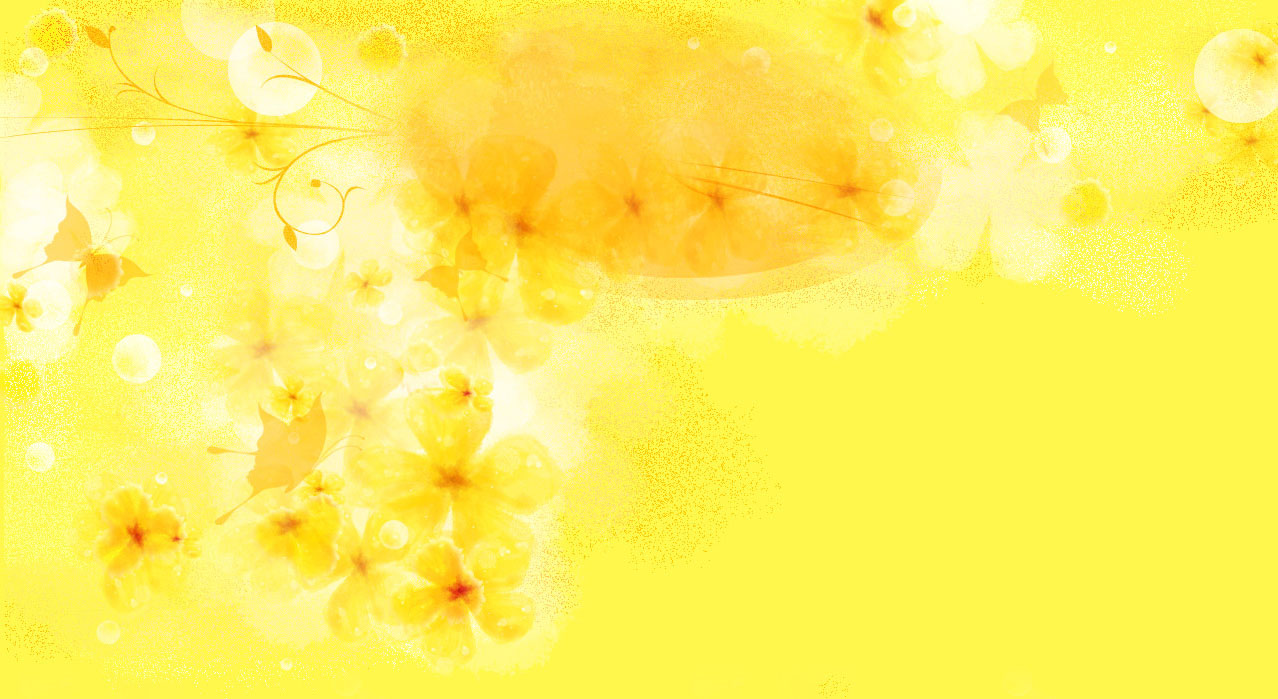 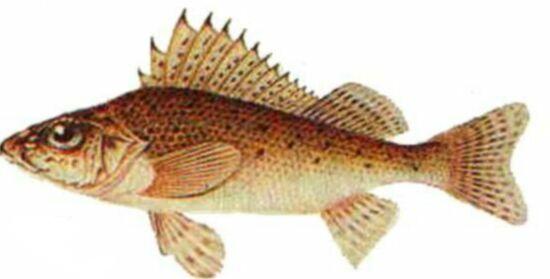 Хто?
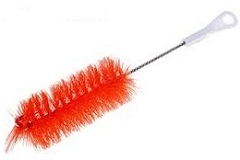 Що?
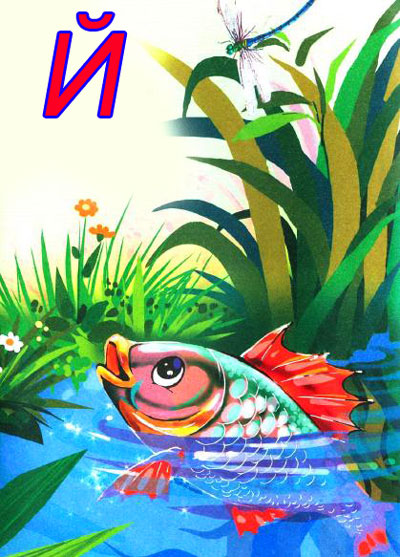 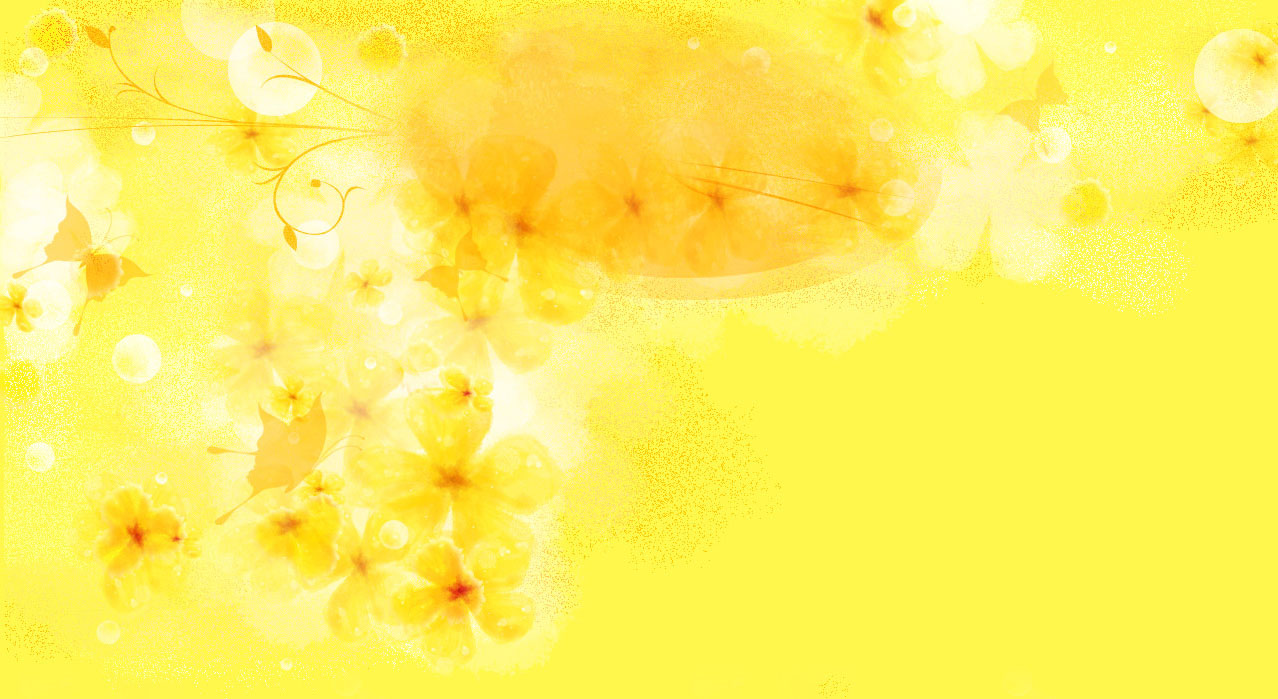 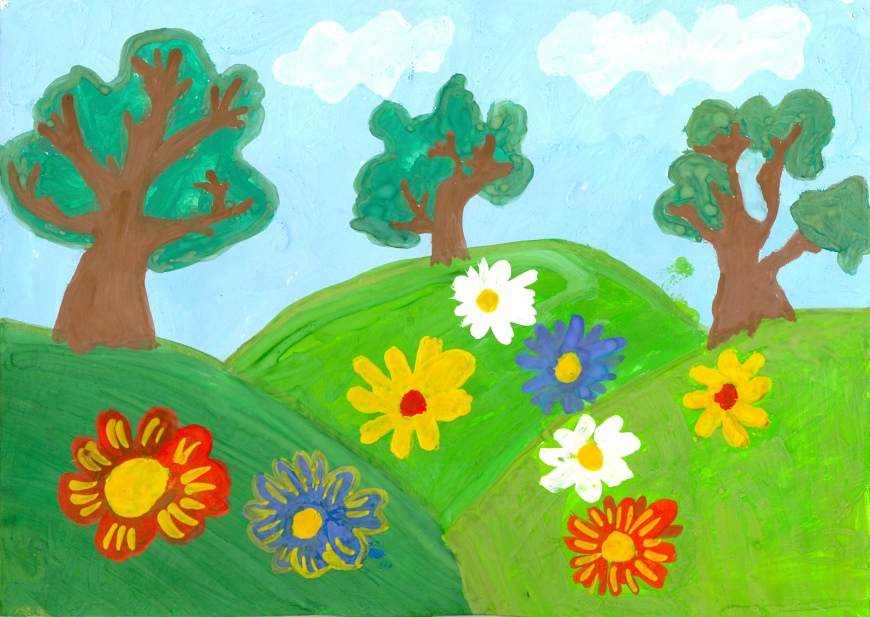 Физкультхвилинка
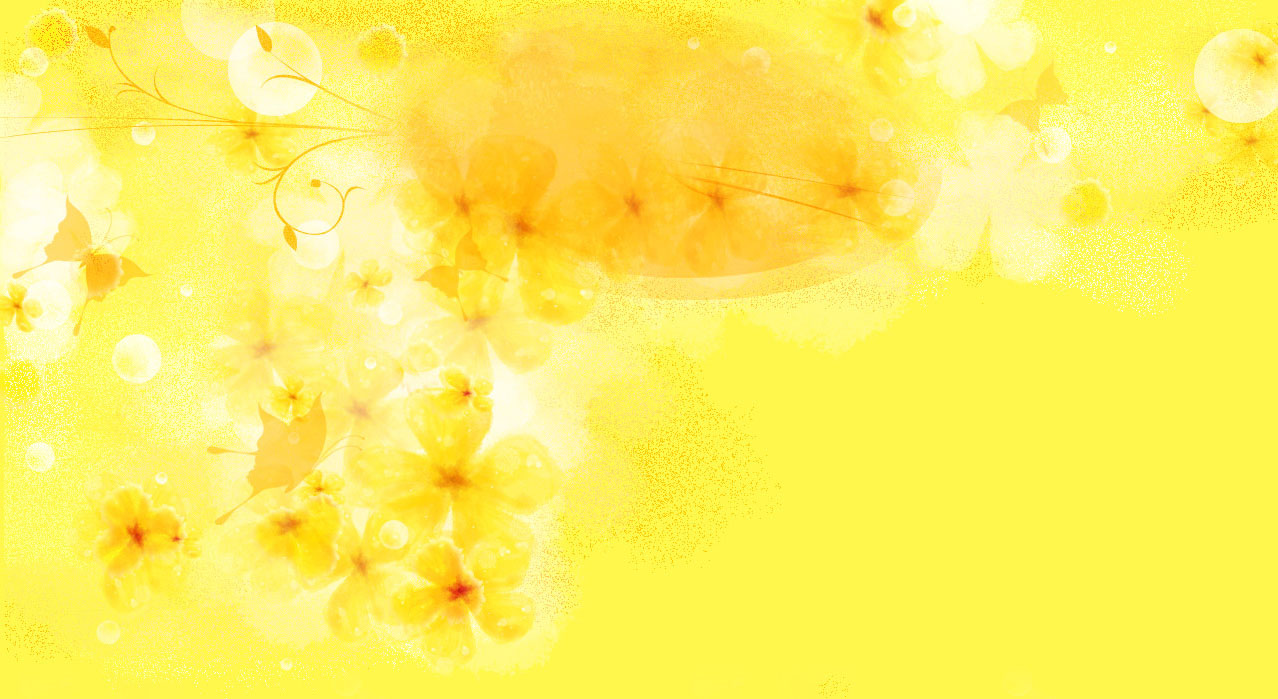 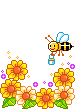 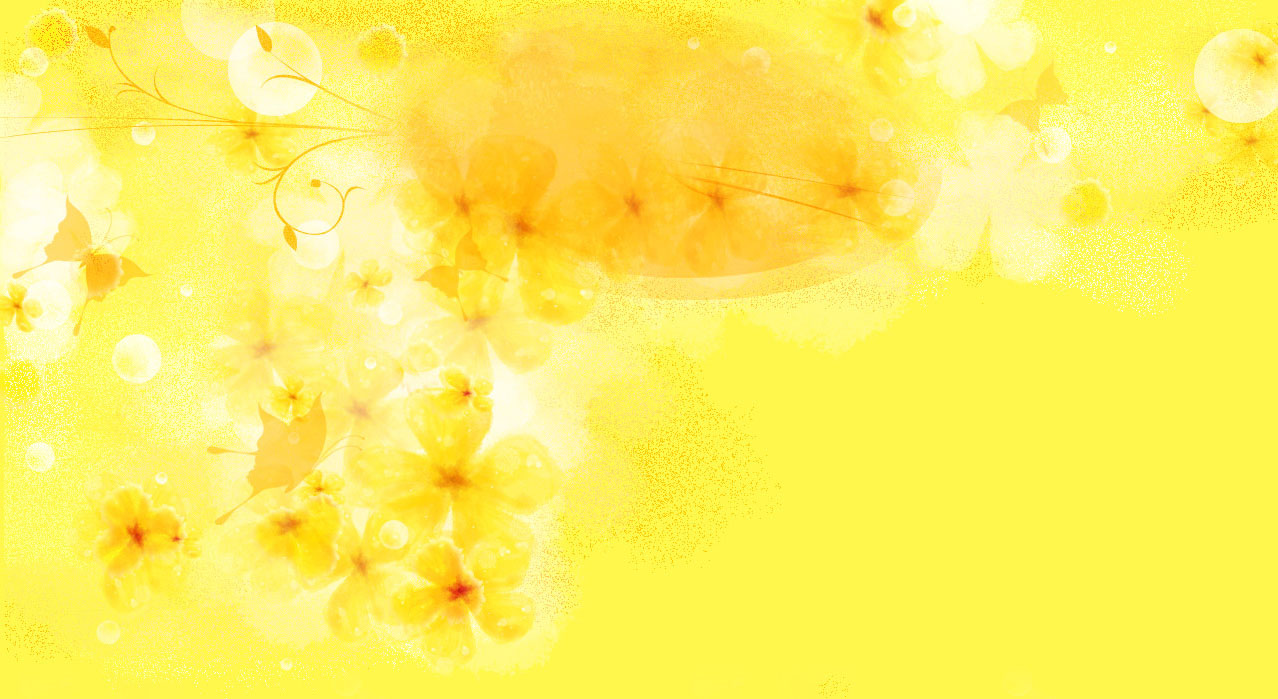 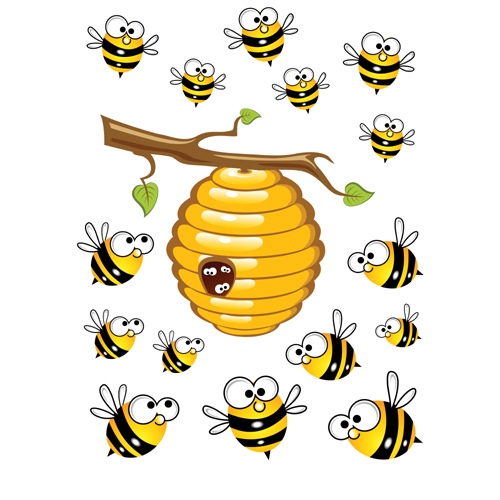 Рій
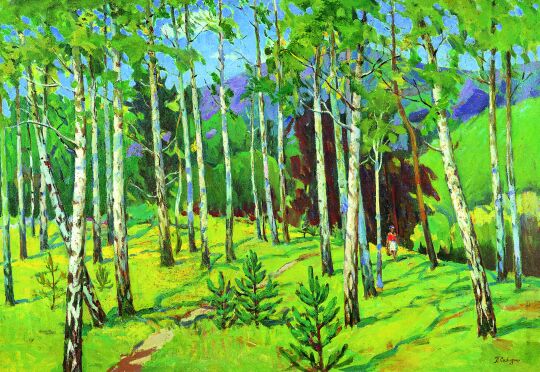 Гай
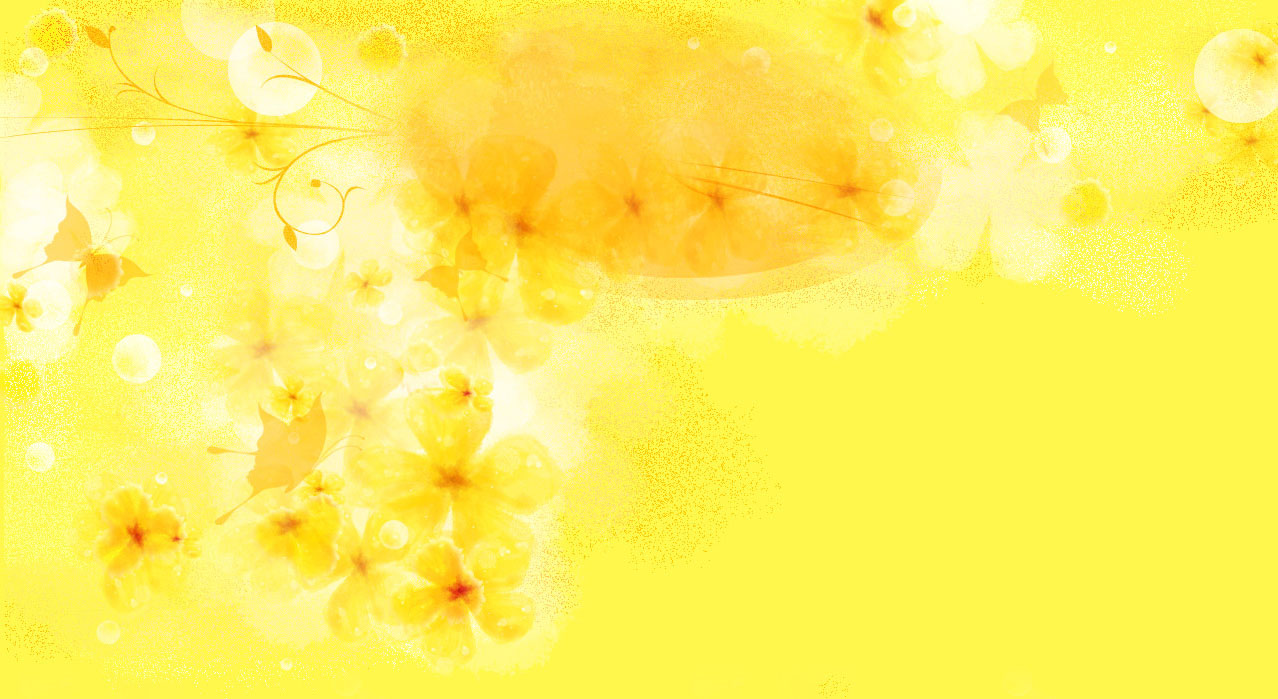 рій
─ ●  ═
гай
═  ●  ═
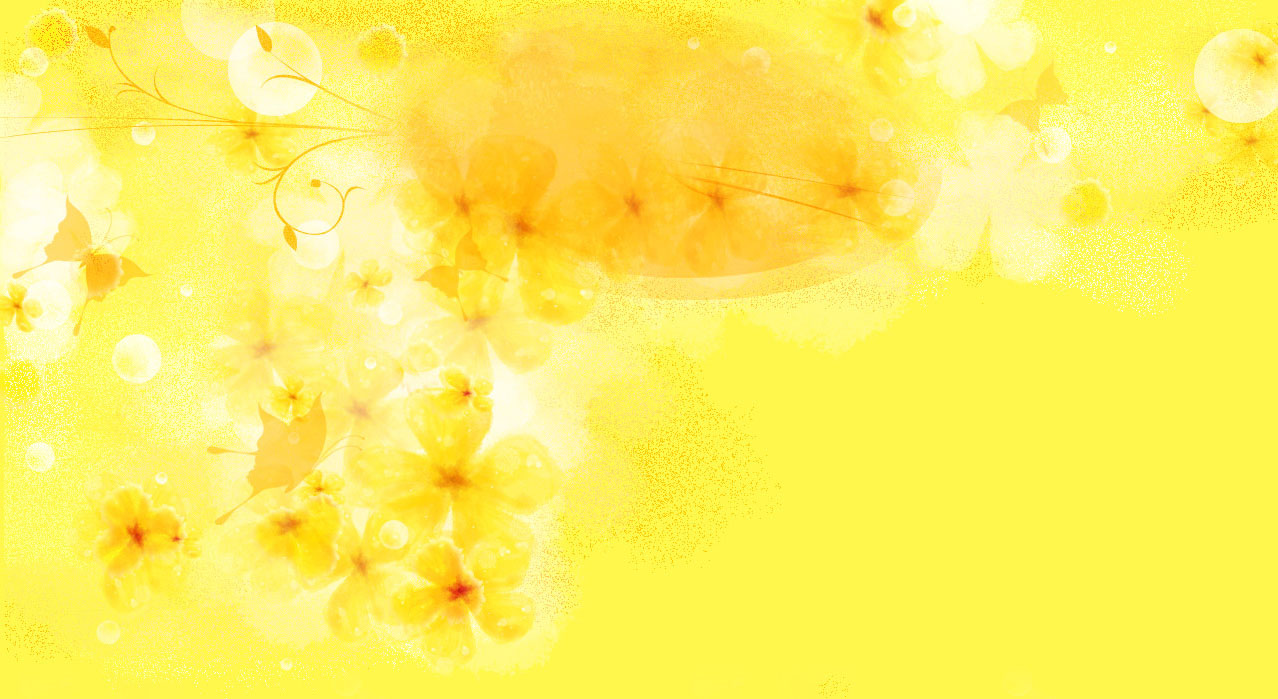 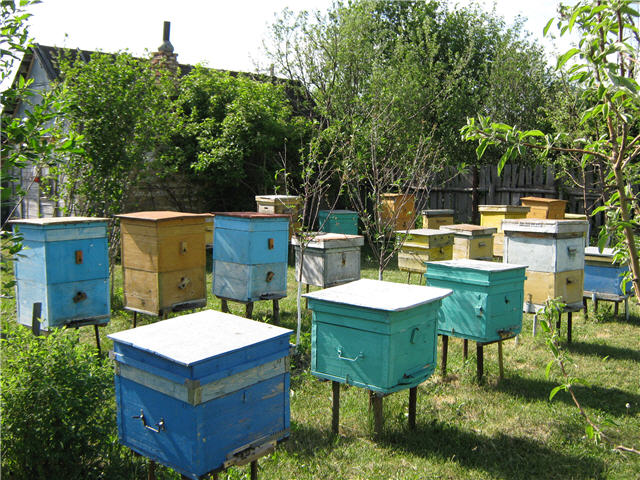 пасіка
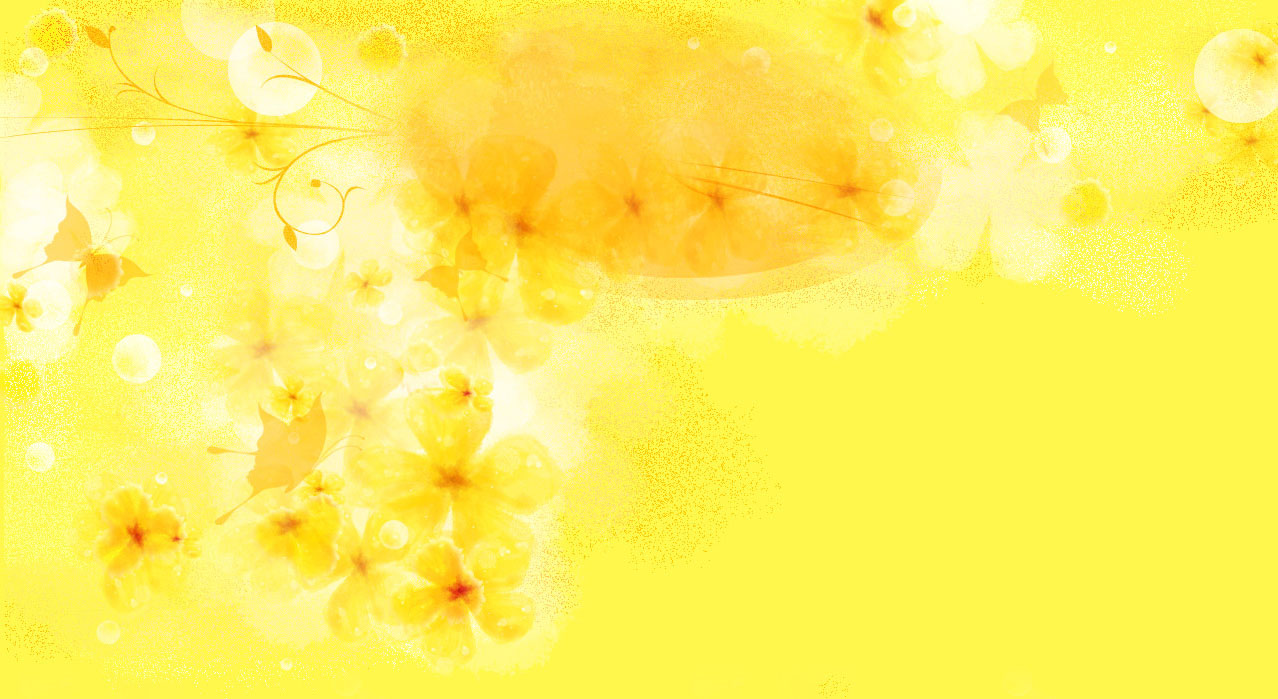 Прочитай
гречаний         зберемо
    липовий          поселимо
    смачний          неподалік
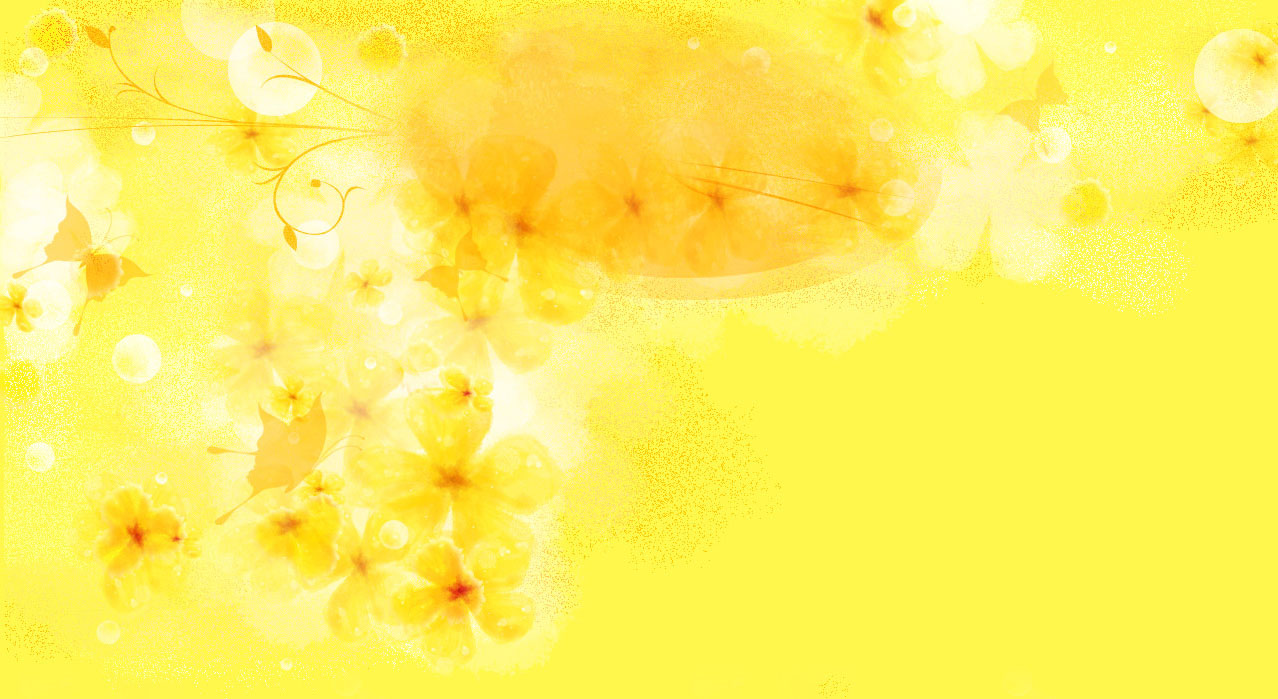 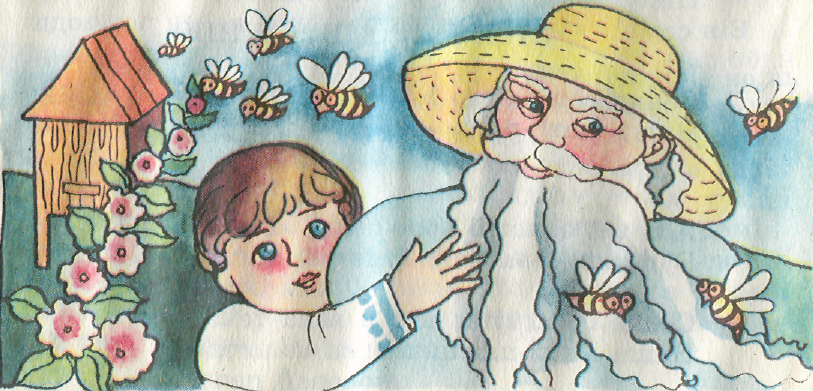 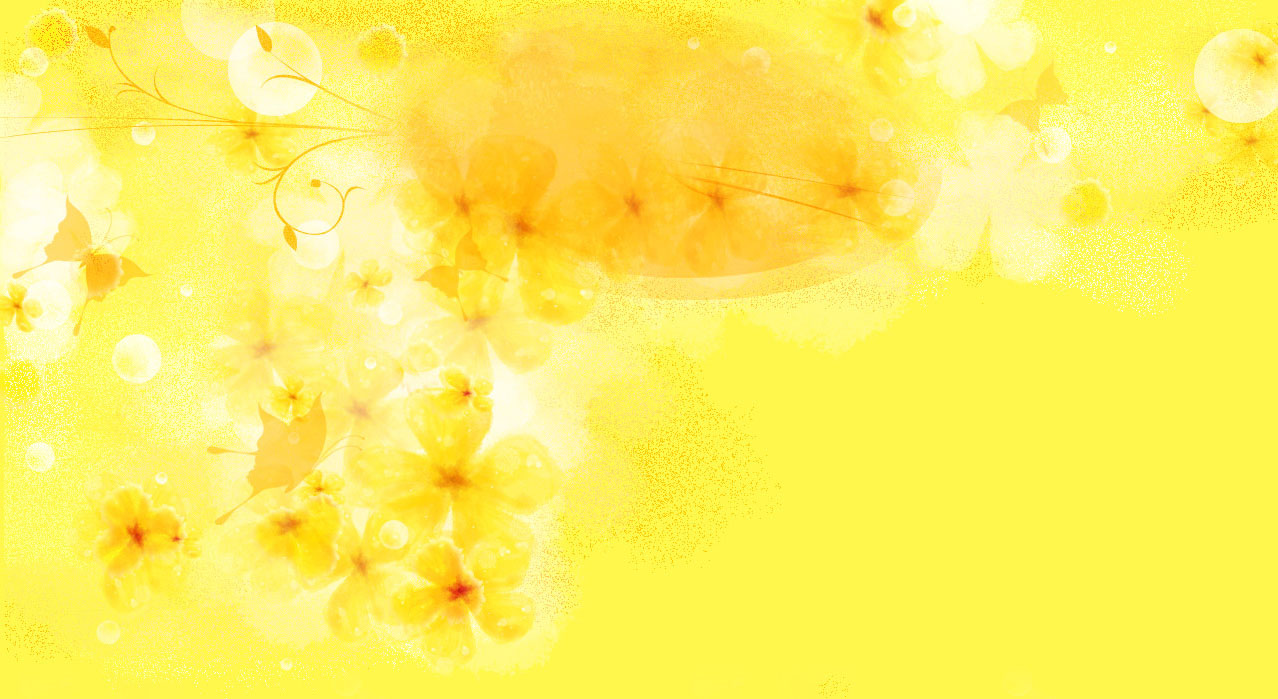 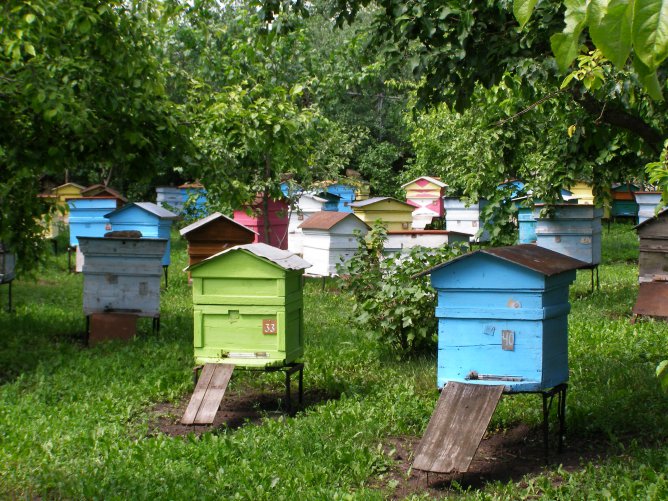 Липовий гай
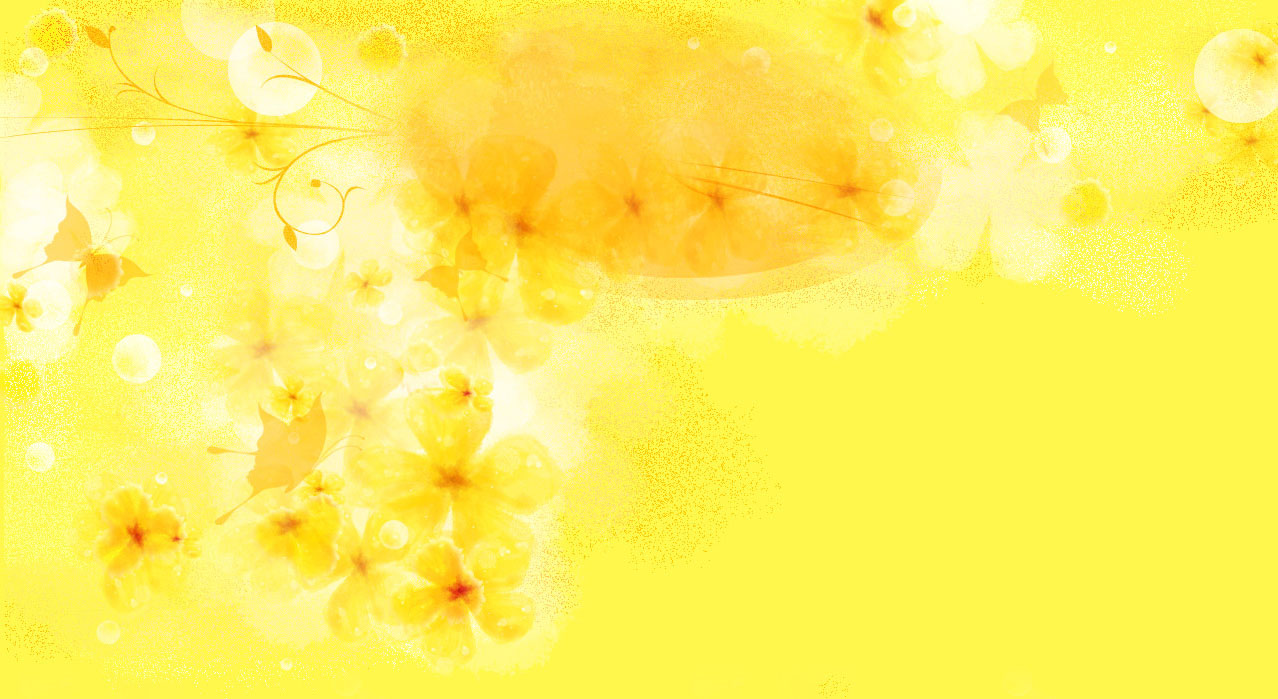 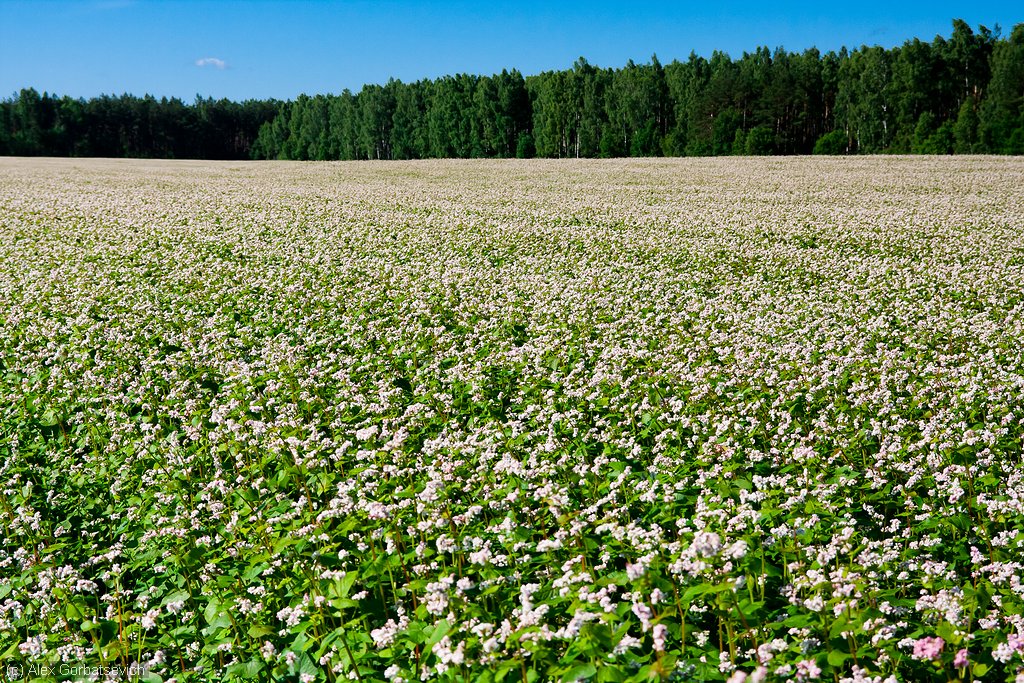 Гречаний лан
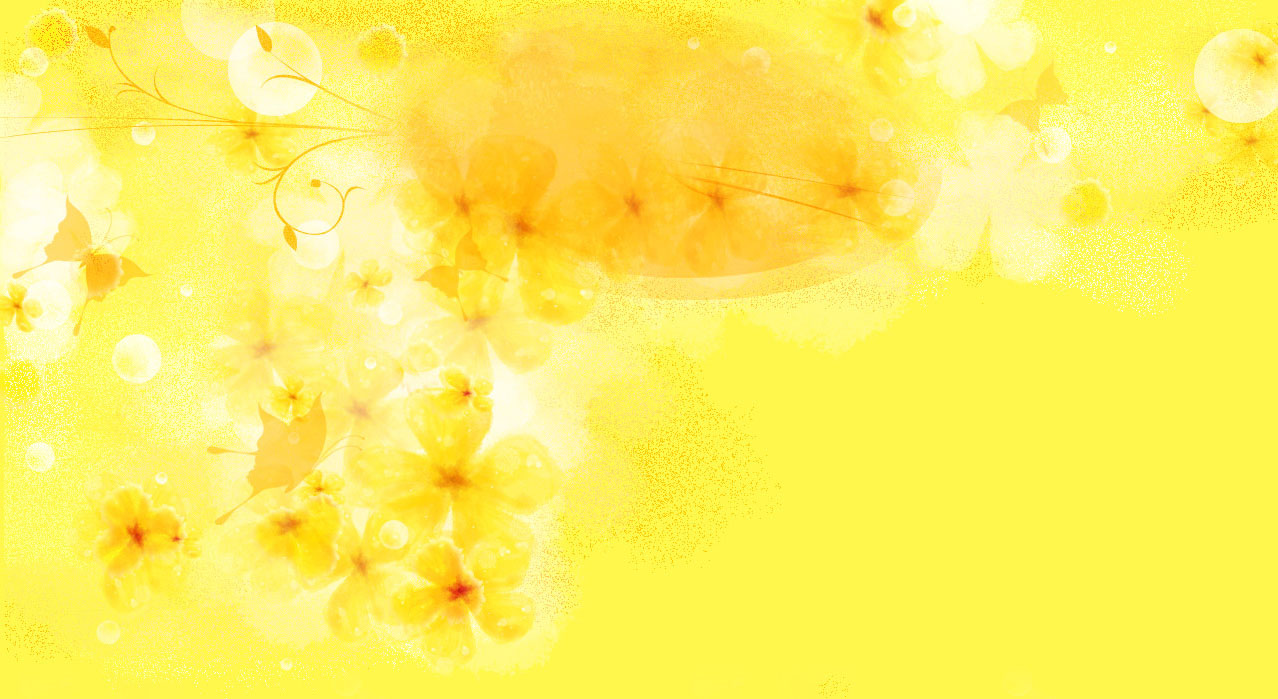 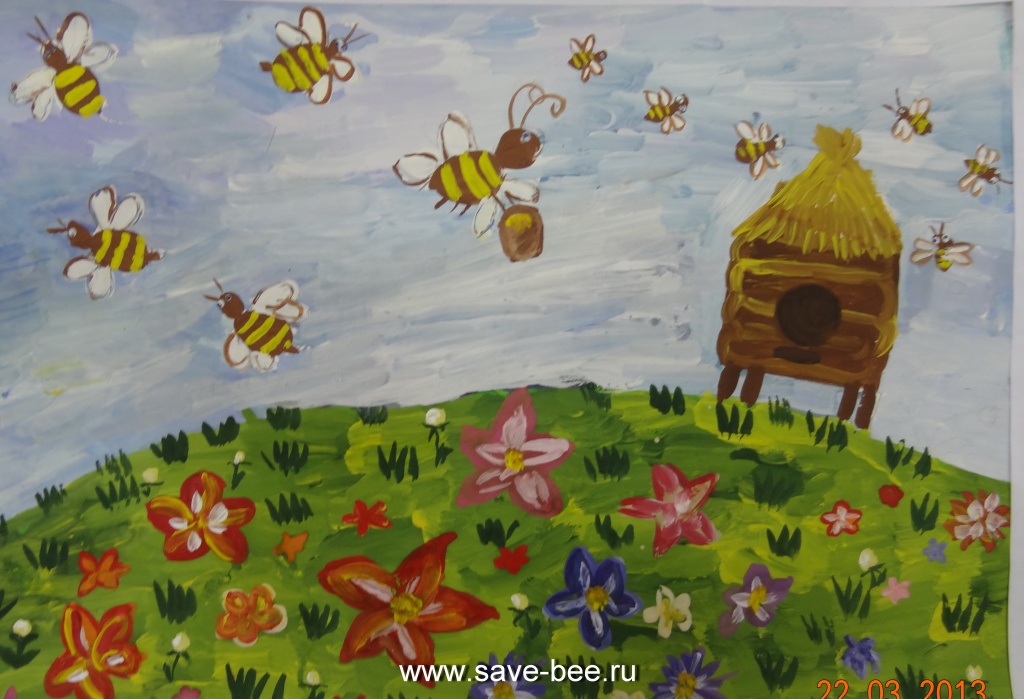 Физкультхвилинка
Будуємо вулик.
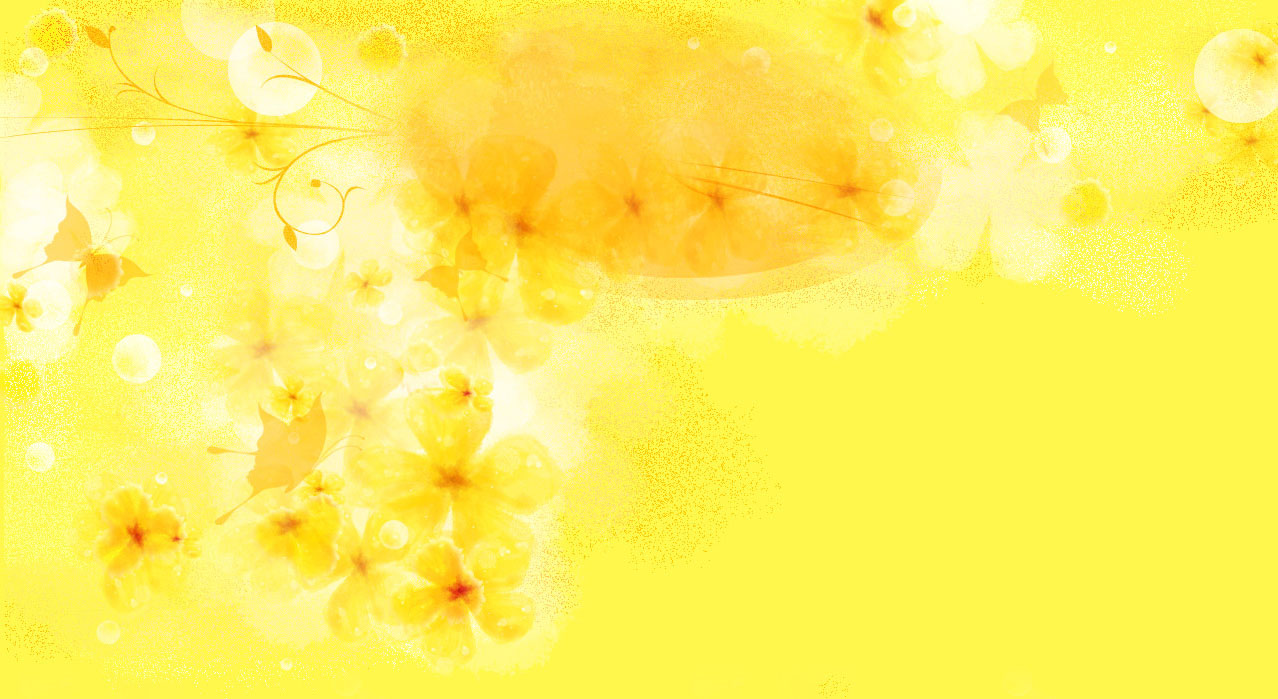 працює.
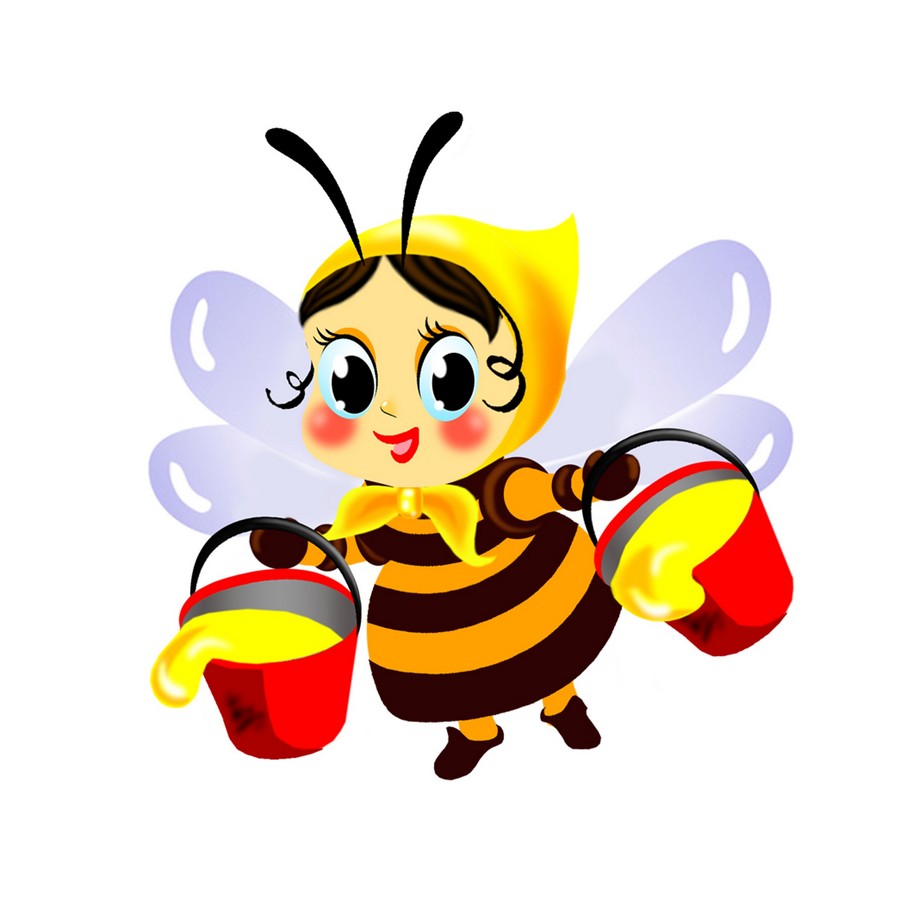 мала,
а й та
Бджола
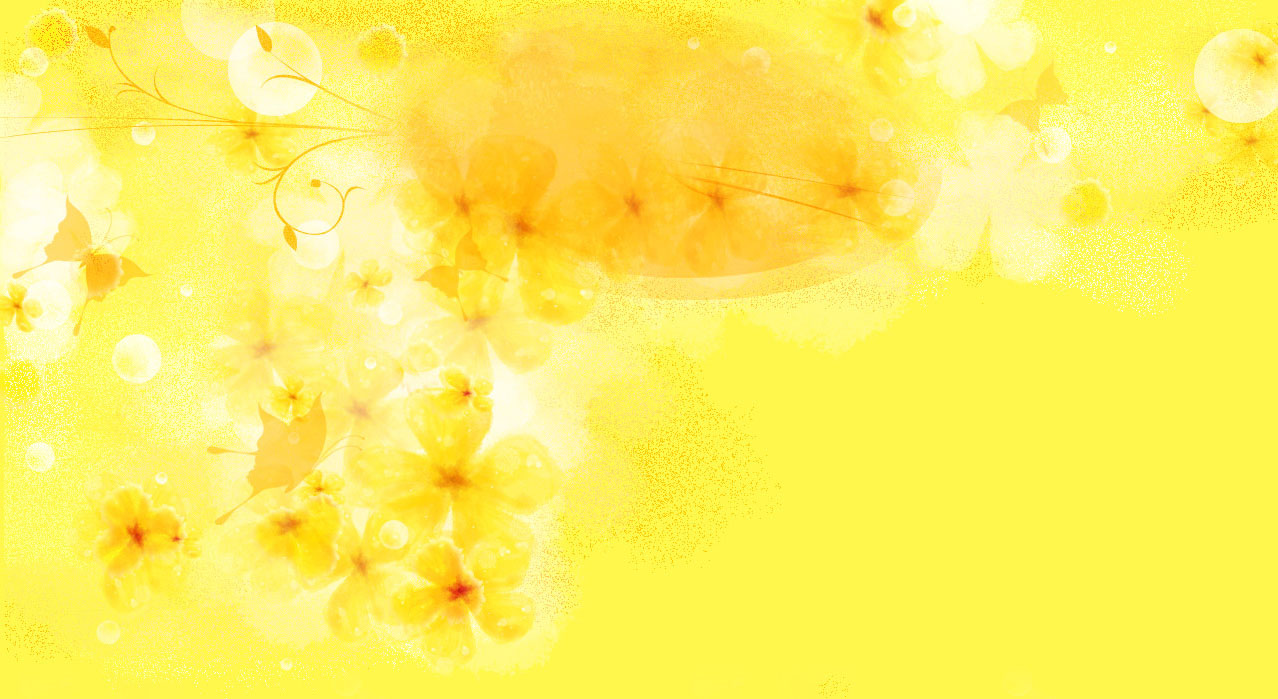 новий
мед
рій
вулик
гай
молодий
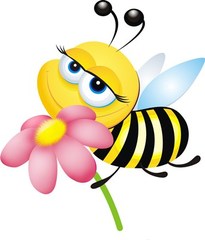 липовий
смачний
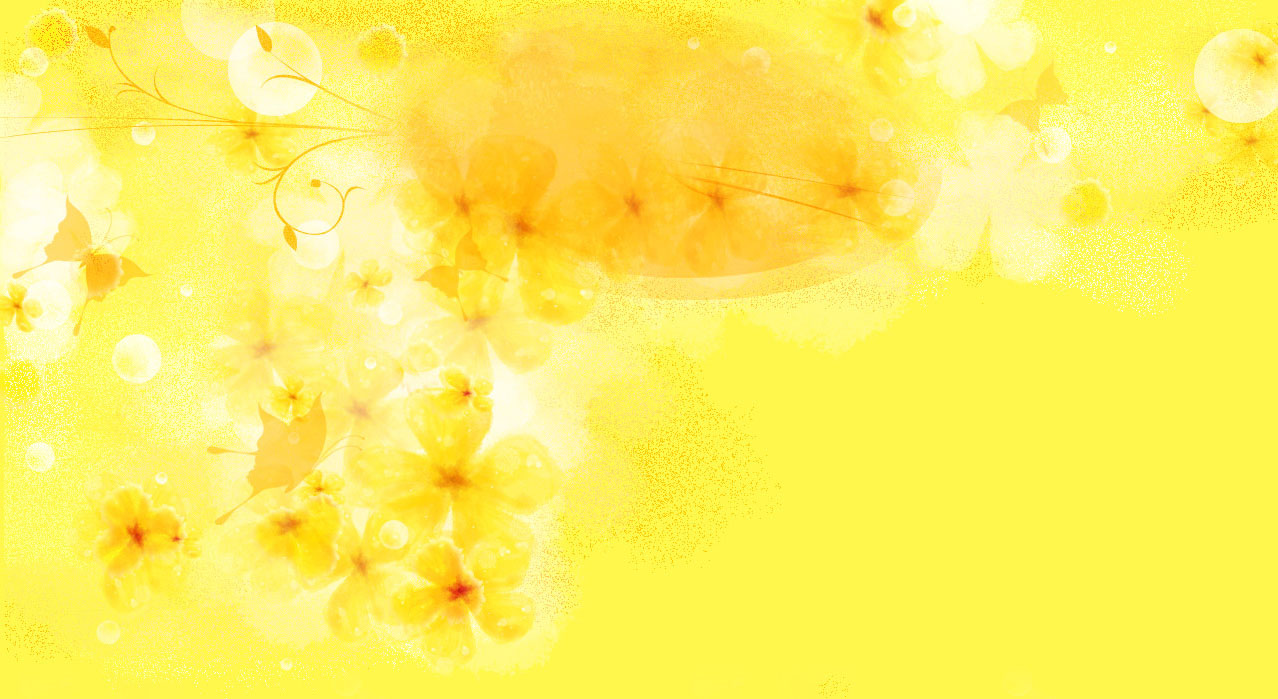 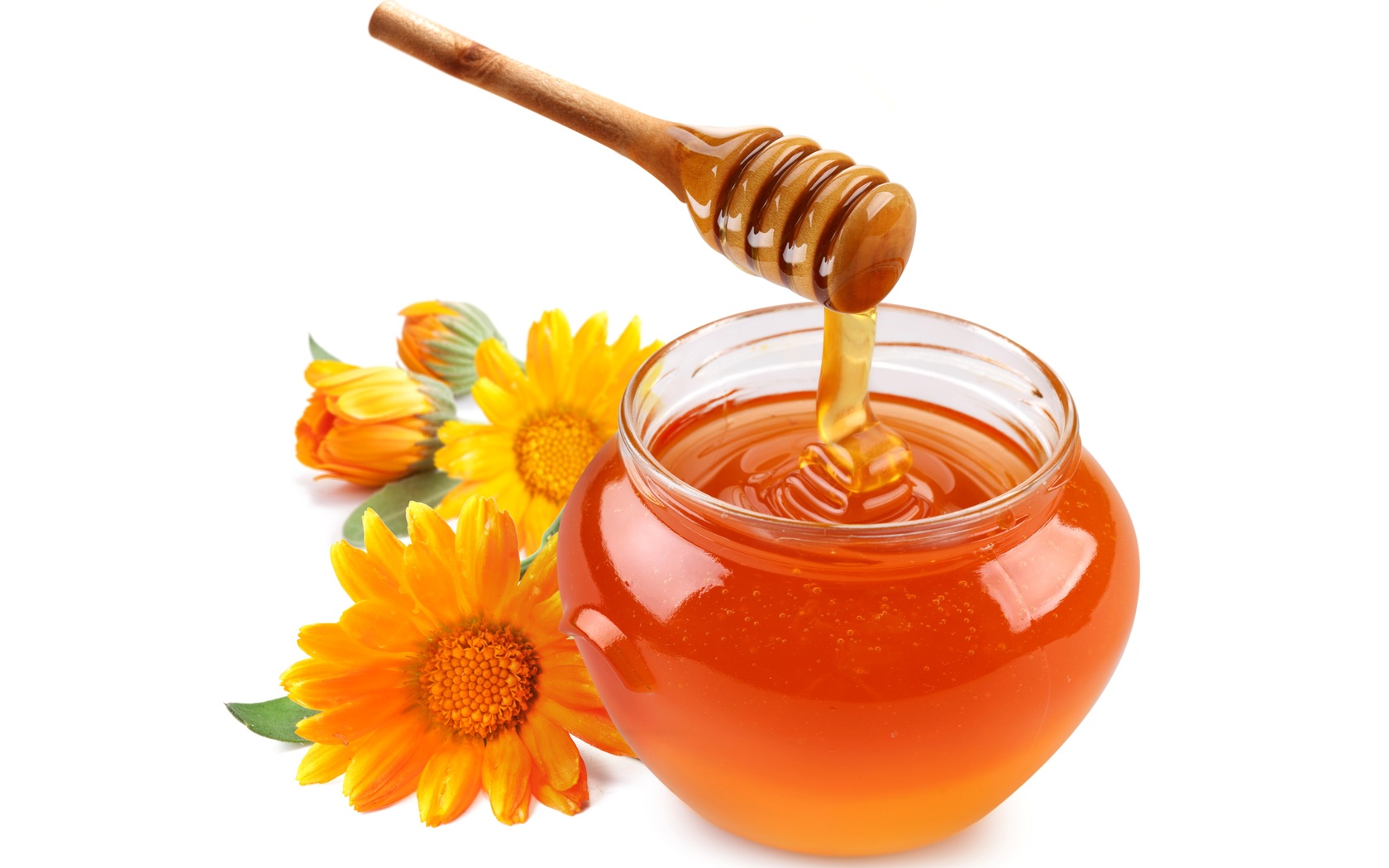 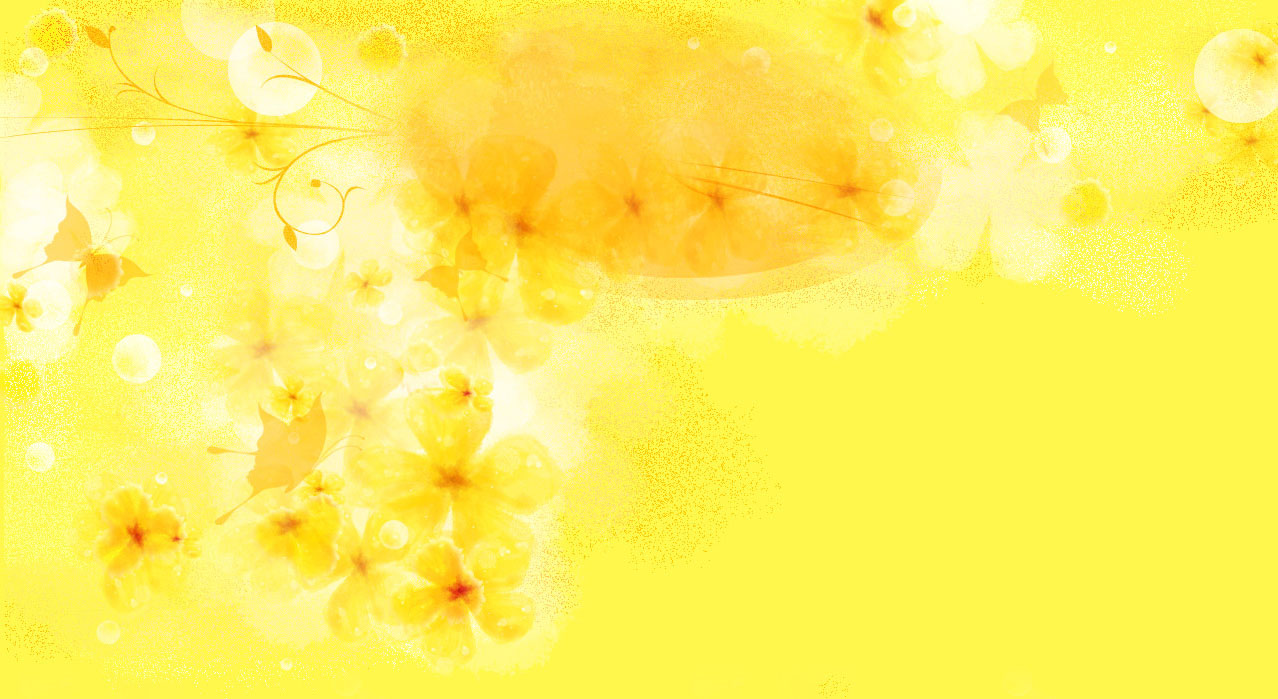 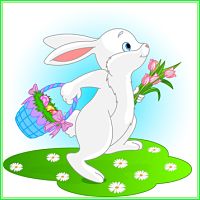 ЦЬ
Є
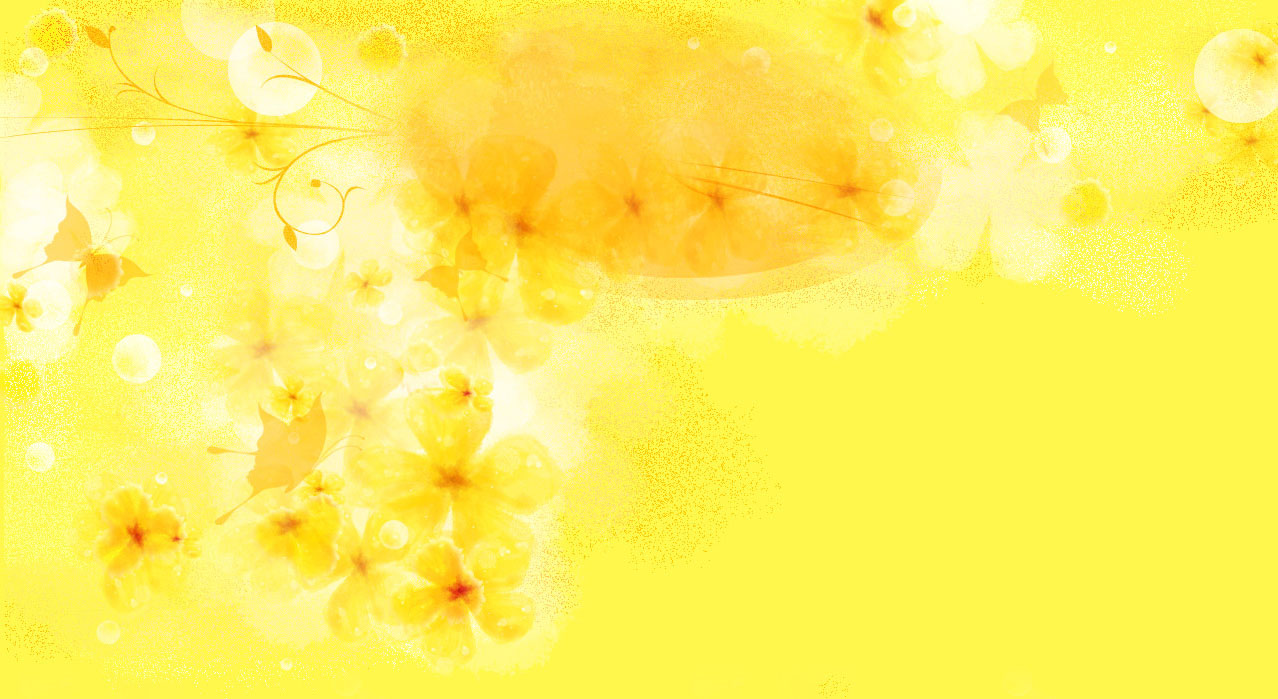 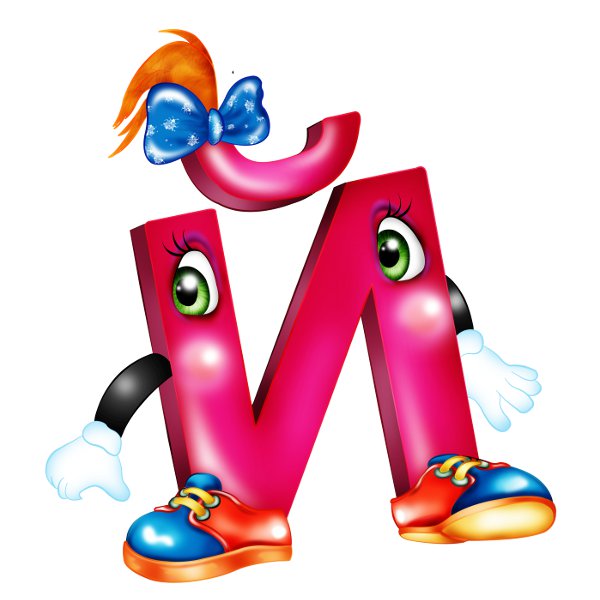 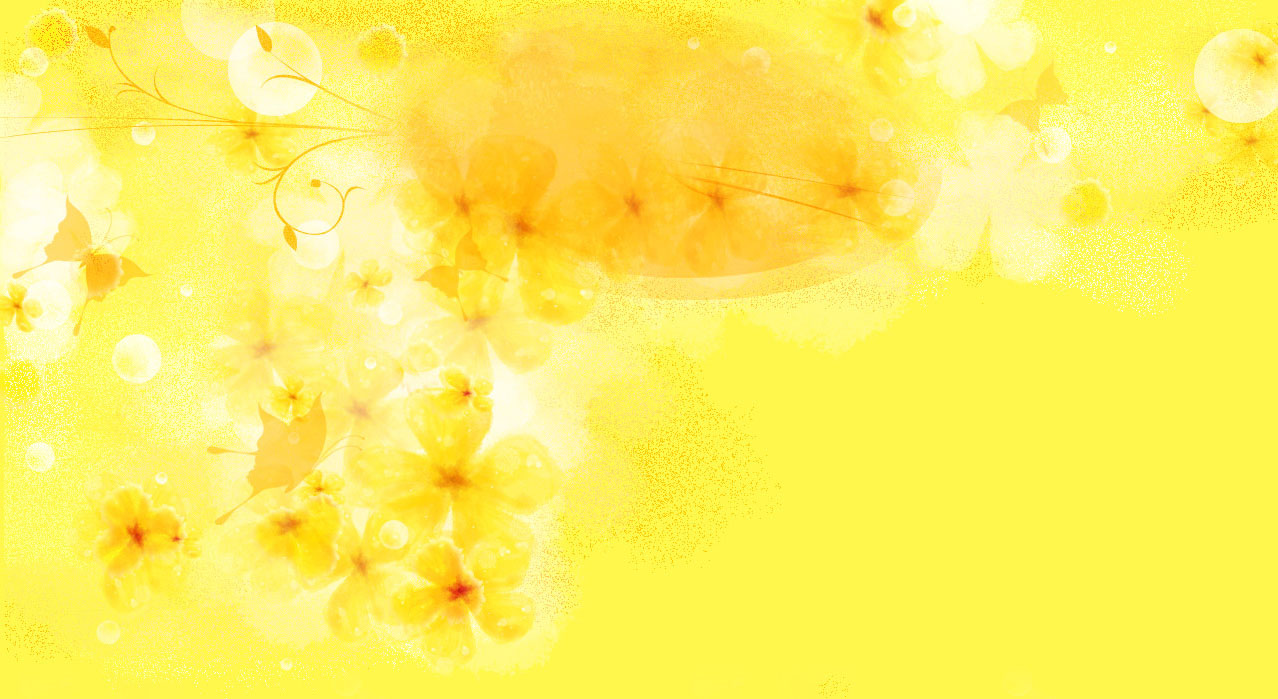 Молодці!
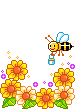 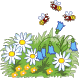 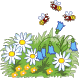